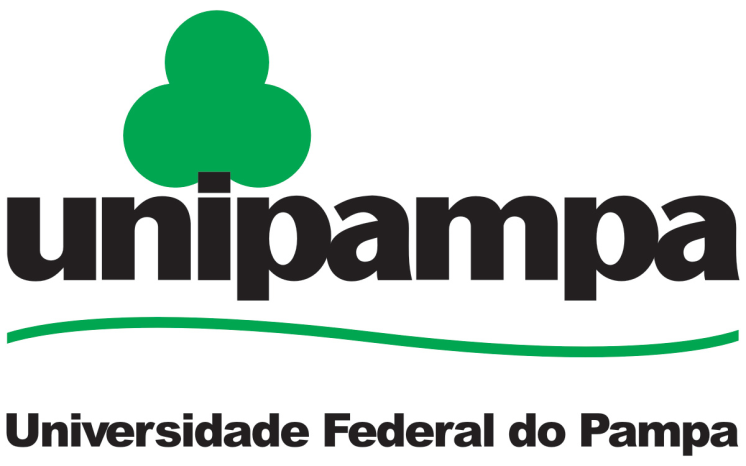 Empreendedorismo e Elaboração de Plano de Negócio
Professor:
Fábio Josende Paz
1
Plano de Negócios
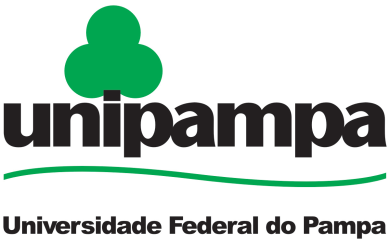 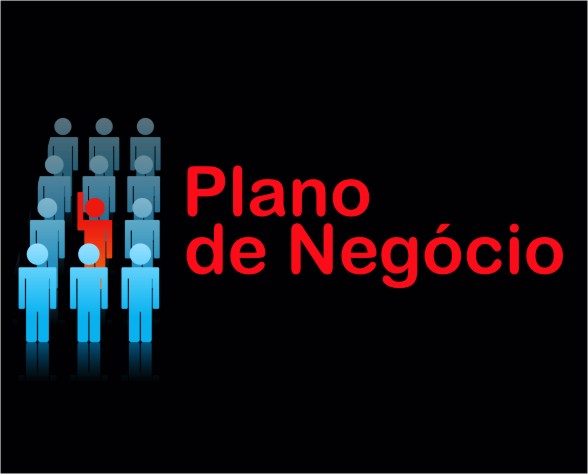 2
2
Fábio Paz
Estrutura de um PN
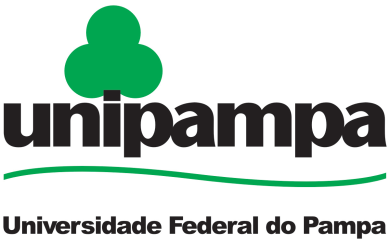 1 -Capa
2 -Sumário
3 -Sumário Executivo
4 –Conceito do Negócio
5 –Equipe de Gestão
6 –Mercado e competidores
7 –Estratégias de Marketing
8 –Estrutura e operações
9 –Estratégias de crescimento
10 –Plano financeiro
11 - Anexos
3
3
Fábio Paz
Sumário Executivo
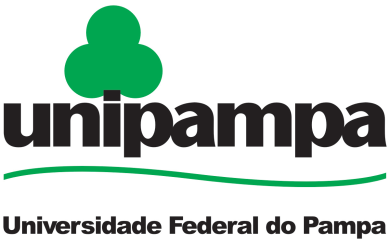 É a parte mais importante do Plano de Negócios

Missão, Visão e valores.

História da empresa.

Vantagens competitivas da empresa: equipe gerencial e pessoas chaves, localização geográfica, diferenciais no processo produtivo, no atendimento aos clientes, etc...

Histórico de performance financeira.

Proprietários/ acionistas.
4
4
Fábio Paz
Sumário Executivo
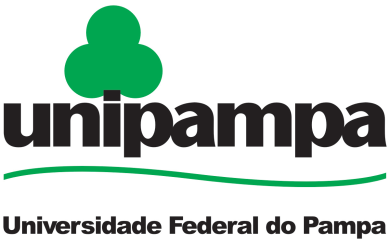 O SE diz:

Quem você é

Qual é sua estratégia/visão

O que você está fazendo e o propósito de fazê-lo

Qual é seu mercado

Quanto dinheiro você precisa e o que fará com ele

Quais são suas vantagens competitivas
5
5
Fábio Paz
Conceito do Negócio
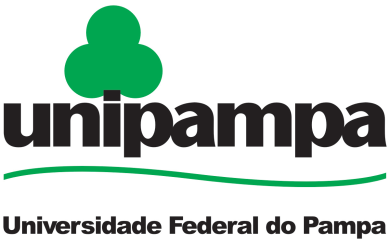 Descreva resumidamente o conceito do negócio da empresa:

Esse conceito é inédito no Brasil? Caso não, cite os já existentes:

O conceito do negócio tem similares fora do Brasil? Caso sim, cite-os:

Especifique qual o estágio atual do negócio ou a previsão de seu
lançamento:

Especifique seu produto/serviço
6
6
Fábio Paz
Conceito do Negócio
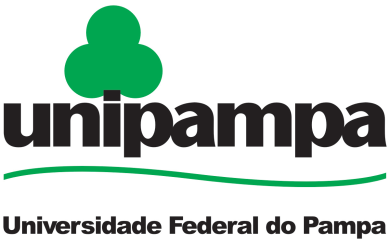 Produto ou Serviço

Apresenta uma descrição clara dos seus principais produtos/serviços

Apresente os principais benefícios e características dos produtos/serviços?

A empresa domina a tecnologia? Há patentes? Há investimento em P&D? Caso sim especifique.

Mostre o estágio atual de desenvolvimento do produto/serviço. Qual é seu ciclo de vida?
7
7
Fábio Paz
Equipe de Gestão
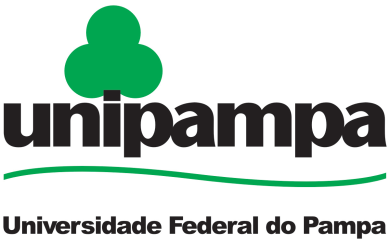 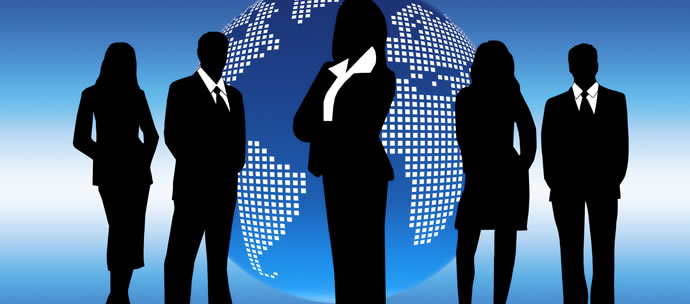 8
8
Fábio Paz
Equipe de Gestão
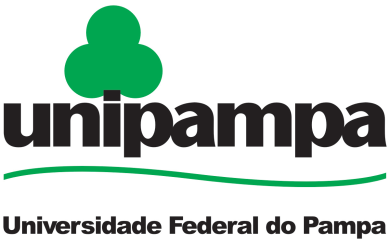 A empresa tem um organograma com a descrição dos executivos principais e suas funções (nome, posição, formação acadêmica, experiências profissionais anteriores e principais habilidades)? Caso sim, especifique resumidamente:

A equipe de gestão está completa? Caso não, especifique quais profissionais estão faltando:

Especifique a previsão de funcionários da empresa para seus primeiros três anos. Quais benefícios e incentivos serão oferecidos a eles?

Especifique o envolvimento de cada um dos sócios nos negócios:
9
9
Fábio Paz
Mercado e competidores
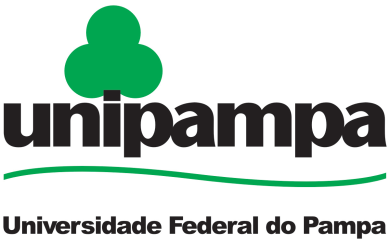 10
10
Fábio Paz
Mercado e competidores
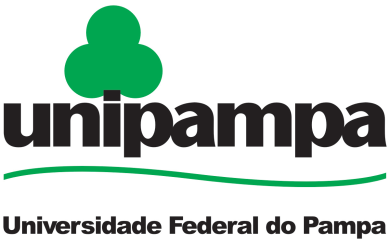 Qual o mercado-alvo da empresa?

Qual o tamanho do mercado-alvo em Reais e em número de clientes
da empresa?

Qual o crescimento previsto do mercado-alvo para os próximos três
anos?

Quais são (serão) os principais concorrentes da empresa? Caso não
existam concorrentes diretos, quem são os concorrentes indiretos?

Qual a participação de mercado de seus principais concorrentes? Qual
a sua participação de mercado prevista?
11
11
Fábio Paz
Mercado e competidores
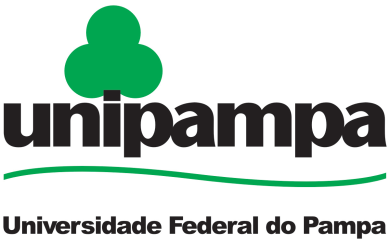 1. Analise setorial
2. Mercado Alvo
Clientes potenciais, tamanho, potencial  de mercado, etc...
Qual o foco inicial, publico alvo ou produto alvo.
2.1 Segmentação Geográfica
2.2 Segmentação por classe social
2.3 Segmentação por área de atuação
3.3 Projeção de Vendas e Market Share
3.4 Concorrência
Identificação da concorrência, forças, fraquezas
3.5 Benefícios
Vantagens competitivas
Quais as vantagens que a empresa tem perante os outros concorrentes, você tem que provar a vantagem competitiva.
12
12
Fábio Paz
Estratégia de Marketing
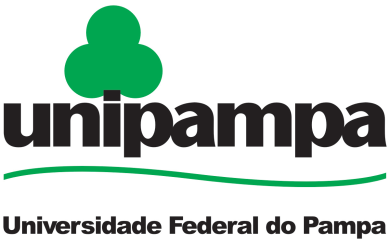 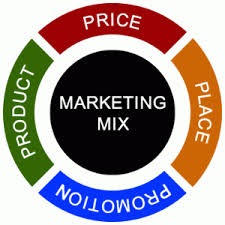 13
13
Fábio Paz
Estratégia de Marketing
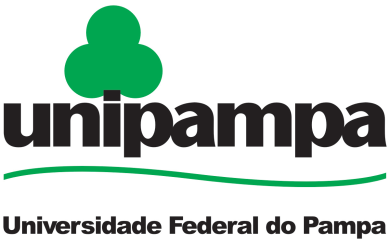 Especifique resumidamente as fontes de receita da empresa:

Especifique resumidamente a estratégia de preços definida para os
produtos/serviços da empresa:
Especifique resumidamente a estratégia de comunicação/publicidade
da empresa:
Especifique resumidamente os canais de distribuição da empresa:

Especifique resumidamente a projeção de vendas da empesa para os
próximos anos:
14
14
Fábio Paz
Estratégia de Marketing
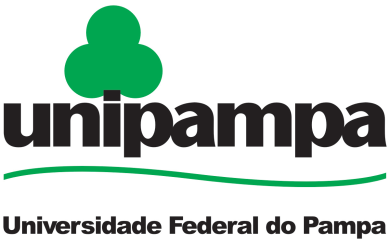 Apresenta como o empreendedor pretende vender seu produto
Estratégia de mkt.
Posicionamento do produto/serviço
Maneira como os consumidores percebem a empresa e seu produto em relação à concorrência
Preço – política de preço
O preço está ligado ao benefício percebido pelo consumidor.
Canais distribuição
São as diferentes maneiras que o produto chega ao cliente, venda direta, venda indireta.
Como você chegará até seu cliente?
Propaganda.
Publicidade e promoção
Promoção é um estímulo  ao marketing,
Publicidade é uma informação sobre o produto ou a empresa
15
15
Fábio Paz
Estrutura e operações
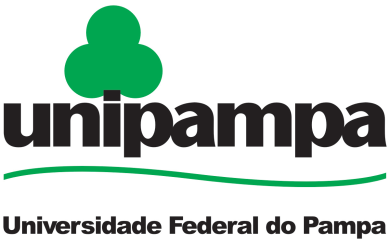 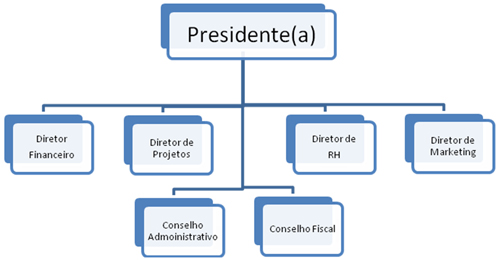 16
16
Fábio Paz
Estrutura e operações
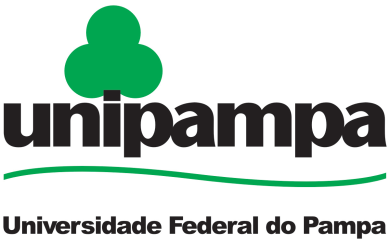 Descreva resumidamente os processos básicos para obtenção do serviço/produto:

Especifique os motivos de escolha da localização do negócio:

A empresa já possui acordos firmados com fornecedores/parceiros para o negócio? Caso sim, especifique cada um e o tipo de acordo/parceria:

A infra-estrutura tecnológica já está disponível (no caso de Internet: hospedagem, hardware, software etc.)? Caso sim, especifique resumidamente a estratégia tecnológica da empresa:
17
17
Fábio Paz
Estrutura e operações
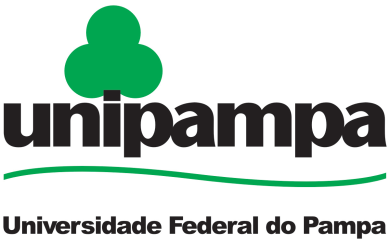 Descrição dos cargos.

Localização e infraestrutura.

Operação.

Fornecedores.
18
18
Fábio Paz
Estratégia de Crescimento
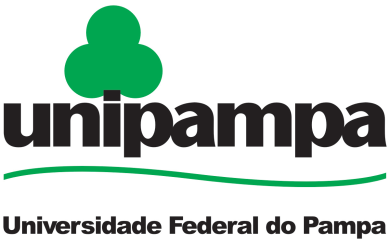 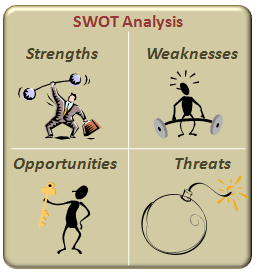 19
19
Fábio Paz
Estratégia de Crescimento
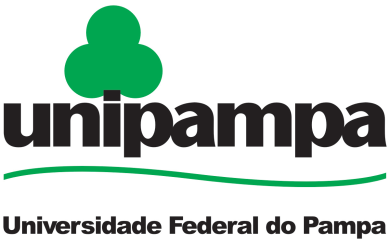 Especifique resumidamente a visão de futuro da empresa:

Defina resumidamente um cronograma de ações com principais metas a serem atingidas e marcos intermediários:

A empresa conhece seus pontos fortes e fracos e como melhorá-los/ minimizá-los? Caso sim, cite os principais:

A empresa conhece os riscos inerentes ao negócio? Caso sim, especifique os principais:

Resumindo analise SWOT.
20
20
Fábio Paz
Plano Financeiro
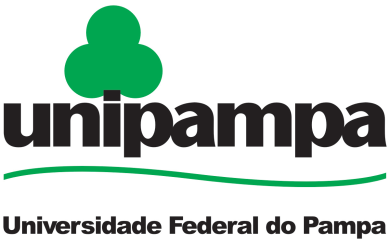 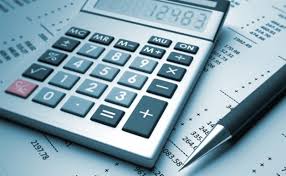 21
21
Fábio Paz
Plano Financeiro
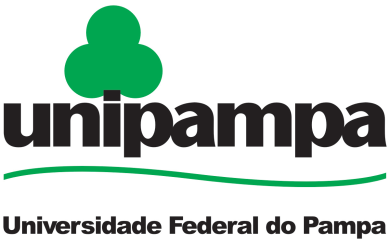 Necessidade de capital , pessoal, custos de marketing e vendas, investimento em infra-estrutura, inventários e contas a pagar, contas a receber etc...

Resultados projetados; 
Balanço projetado;
Fluxo de caixa projetado;
Orçamento e fluxo de caixa mensais;
Ponto de equilíbrio;
Prazo de retorno do investimento;

Financiamentos 
Cronograma, evolução do financiamento, benefício do financiamento
22
22
Fábio Paz
Anexos
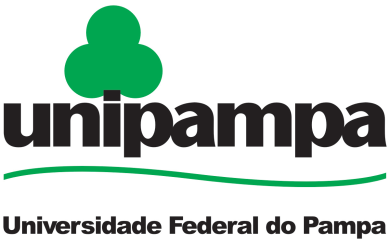 Deve constar toda a documentação que julgue necessário para o melhor entendimento do plano de negócio. 

Incluir currilum vitae dos proprietários , sócios e principais cargos da empresa;

Contrato social da empresa;

Planilhas financeiras detalhadas;
23
23
Fábio Paz
Conclusão
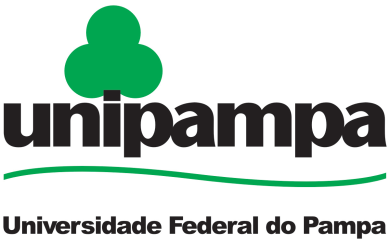 Não existe uma receita de bolo para plano de negócios o que podemos fazer é ter uma sequencia de etapas, para apresentarmos nossas idéias, e assim ser mais fácil de ser compreendidos. 

Existem várias ordens e maneiras de serem feitos os planos de negócios, mas o mais importante é que ele seja fácil de ser entendido e contenha as informações necessárias para a análise do empreendimento.

"O insucesso é apenas uma oportunidade para recomeçar de novo com mais inteligência.“
 Henri Ford.
24
24
Fábio Paz